Calamiteitenplan
Voorbereiding op visles
Calamiteitenplan

Waar denk je aan?
In het calamiteitenplan wordt vastgelegd hoe je je hebt voorbereidt op calamiteiten en hoe je met de calamiteiten omgaat
Film grote brand Moerdijk 2011
https://www.youtube.com/watch?v=cM_5nre2tMc
Wat zou in het calamiteitenplan van Chemiepack hebben gestaan?
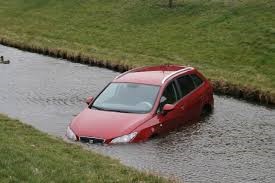 GRIP = Gecoördineerde regionale 					incidentenbestrijding

Coördinatie (samenwerking) tussen hulpdiensten en overheden 

Grip 1 is het lichtst bijv. auto in de sloot
Grip 5 is het zwaarst bijv. brand in Moerdijk
Calamiteitenplan hoogwater
Dit calamiteitenplan biedt een kader voor het optreden van Noorderzijlvest bij calamiteiten. Het doel van het plan is tweeledig:  

Op hoofdlijnen vastleggen hoe het waterschap zich 
	organiseert 	en hoe het waterschap optreedt bij calamiteiten; 
 Betrokken medewerkers, bestuurders en netwerkpartners daarover informeren.   

Het calamiteitenplan is bestemd voor de leden van de 
calamiteitenorganisatie en de netwerkpartners.
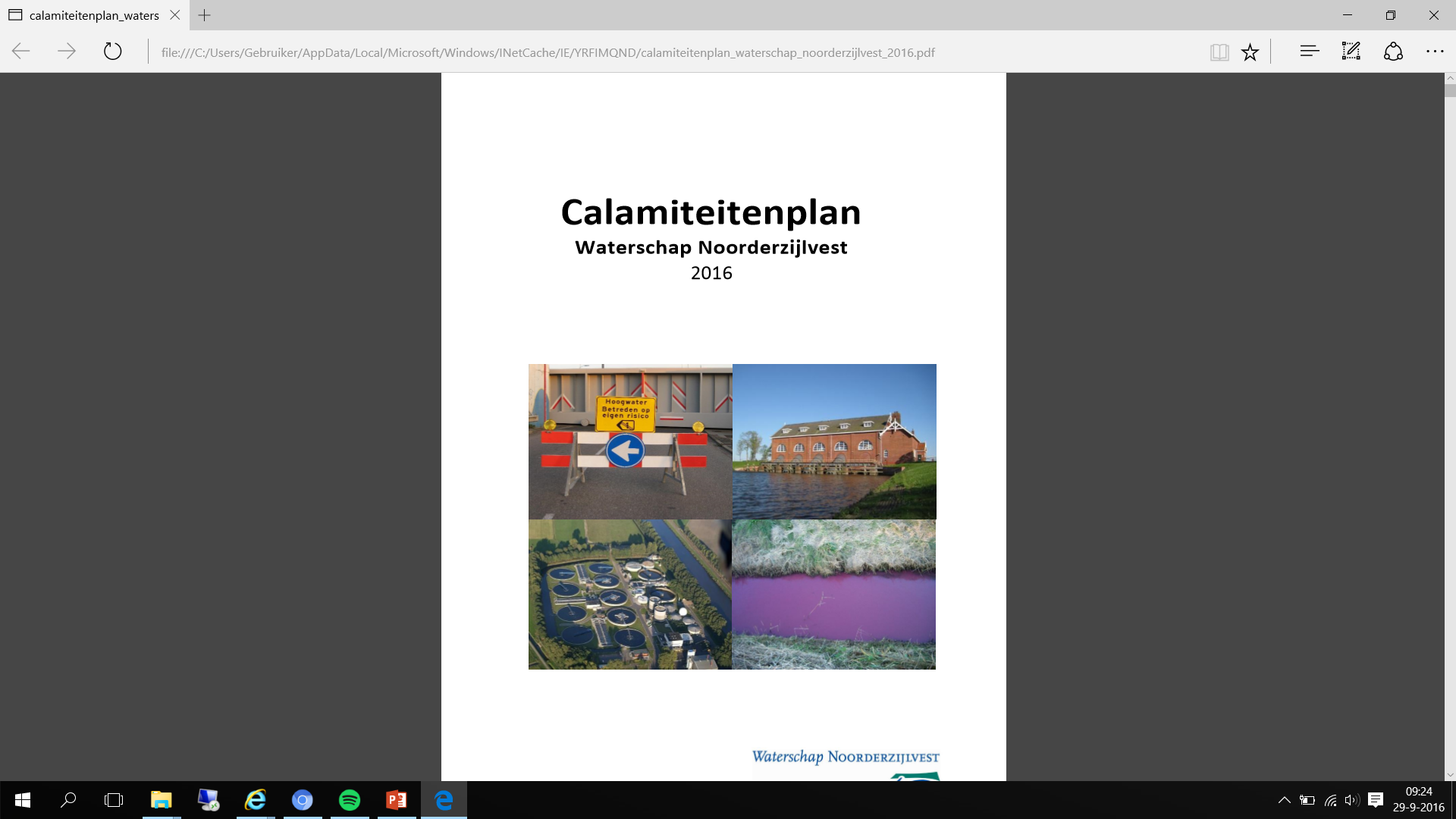 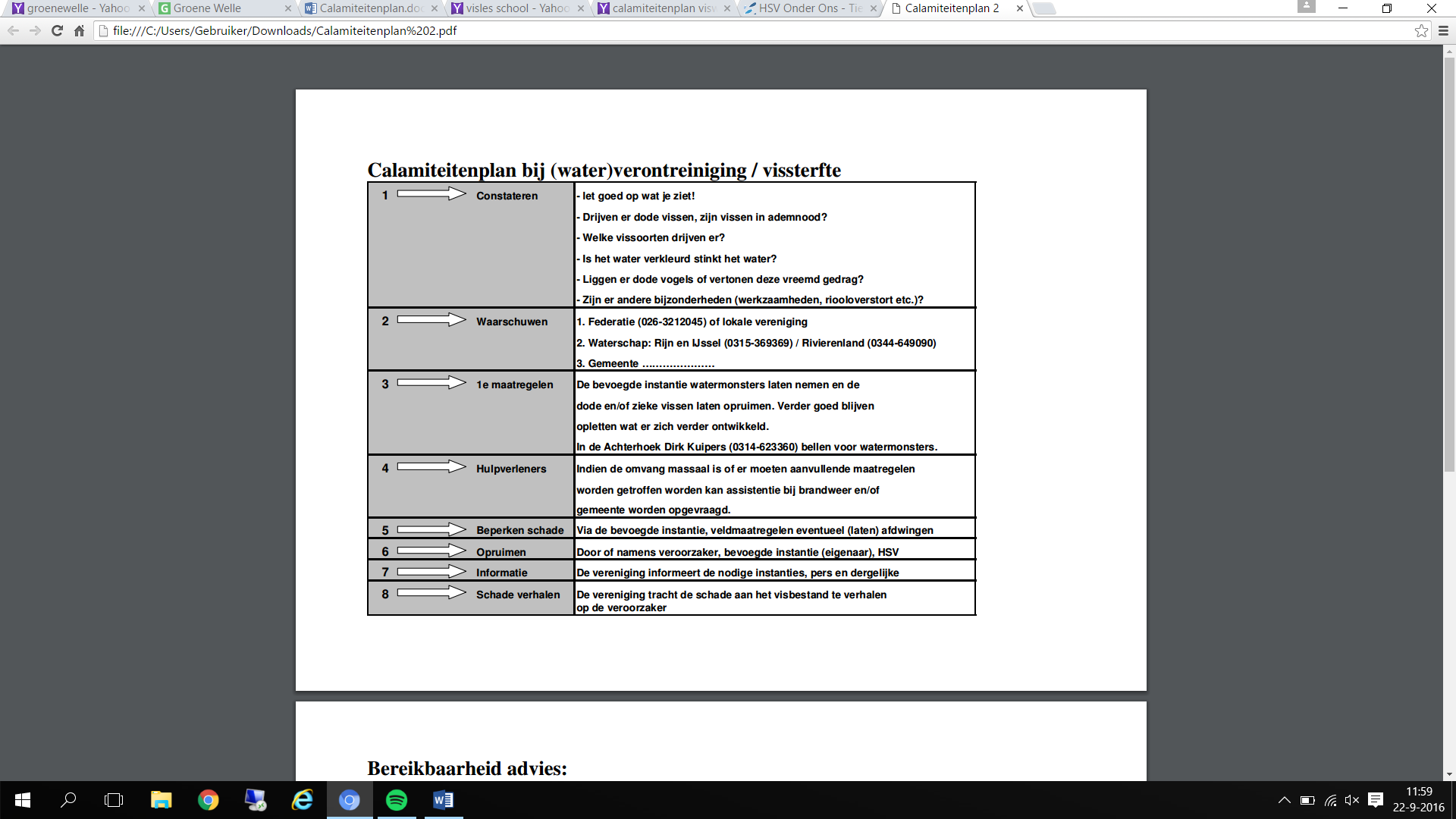 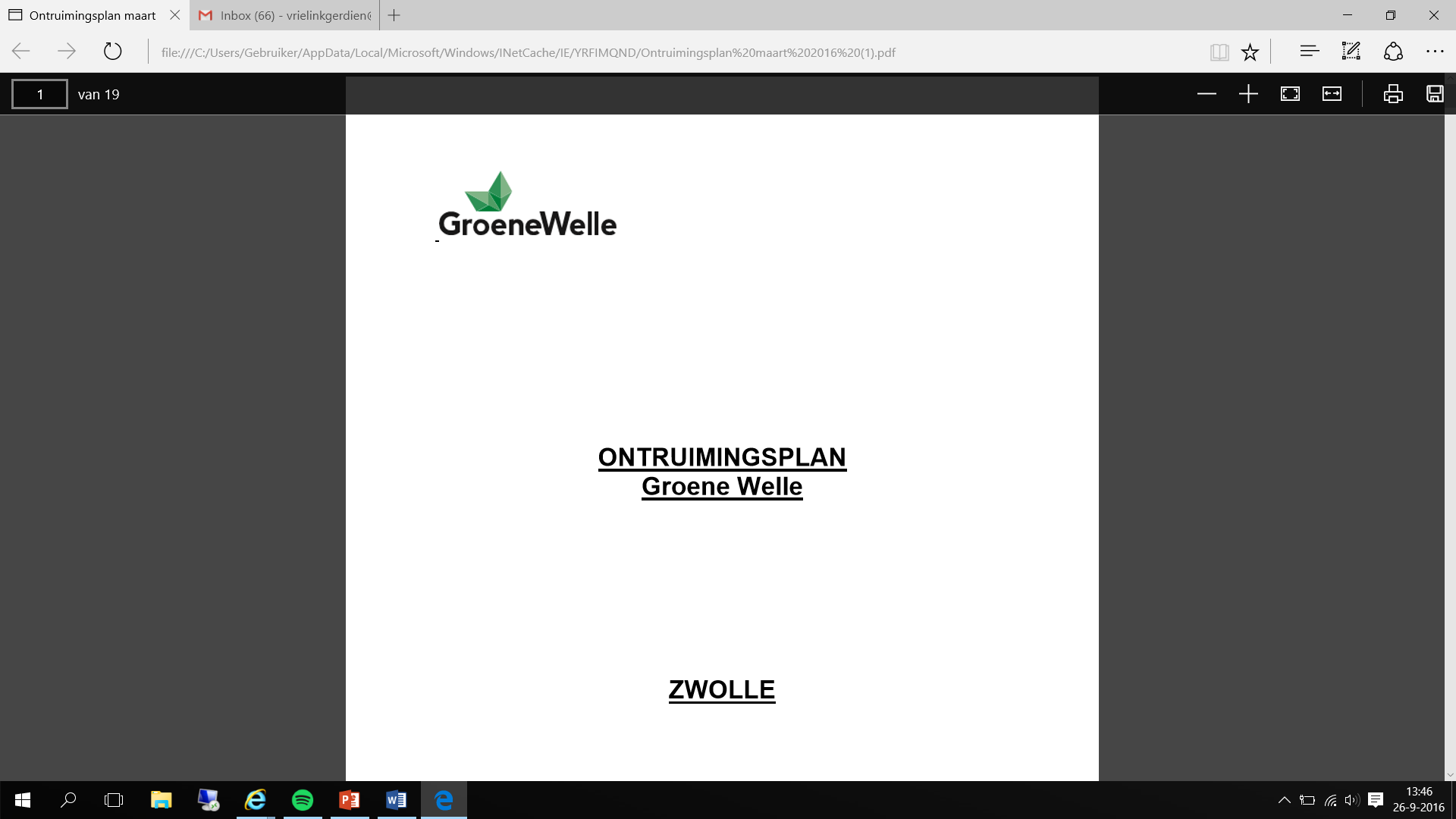 Bij ontruiming of calamiteit bel 112

En 999 voor de receptie en interne hulp BHV

Bij ontruiming: 

Iedereen gaat naar verzamelplaats 1,  tenzij er andere instructies worden verstrekt door BHV’ers of andere bevoegde personen.  
 
Verzamelplaats 1:    					Verzamelplaats 2:     
Naam :  Hanzeplein        				Oprit parkeerplaats Groenewelle     
Adres :  Noordzeelaan/Oostzeelaan  	Koggelaan 7     
Plaats:  Zwolle     					Zwolle     
Zie bijlage 1 voor de plattegrond waarop beide verzamelplaatsen staan aangegeven
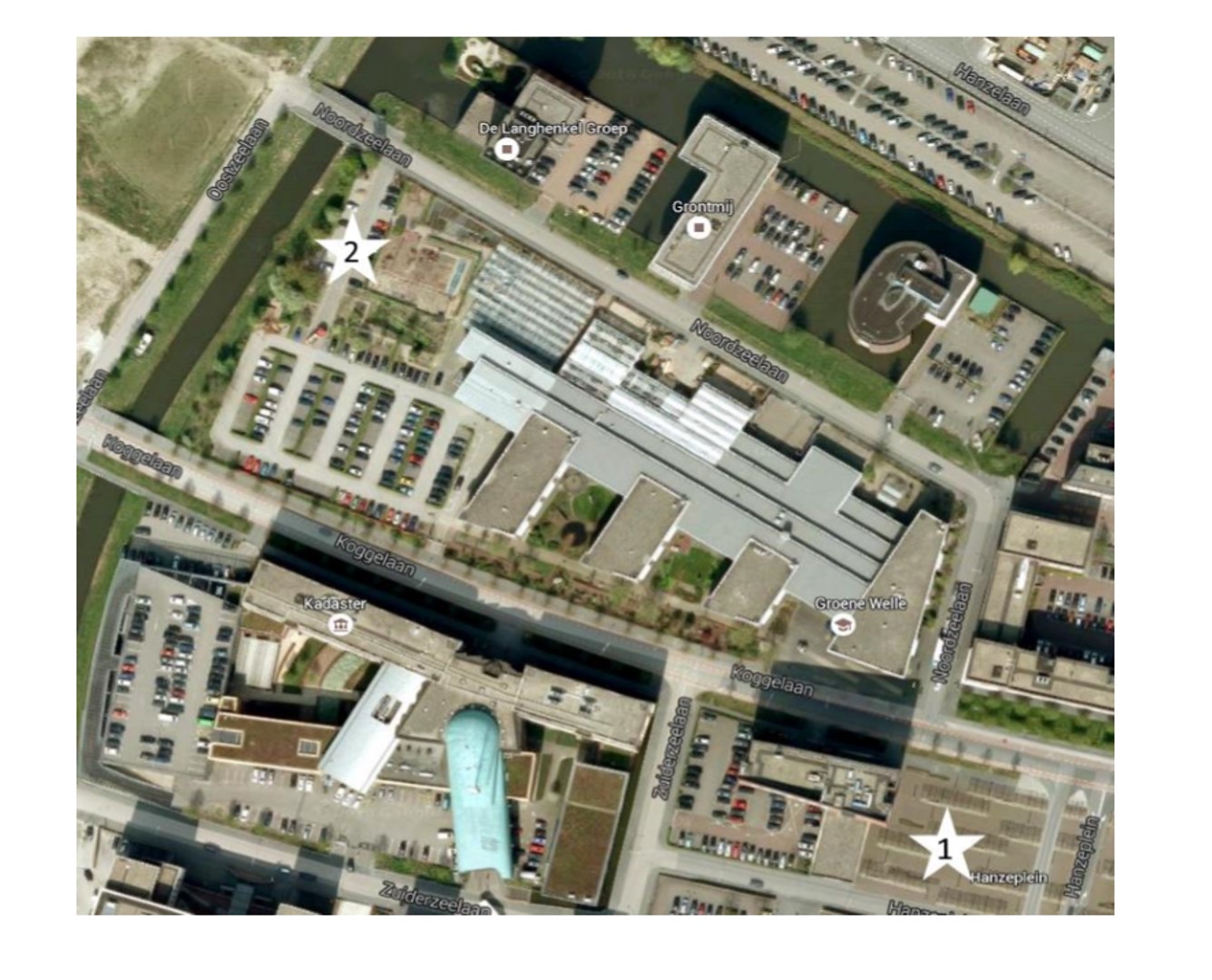 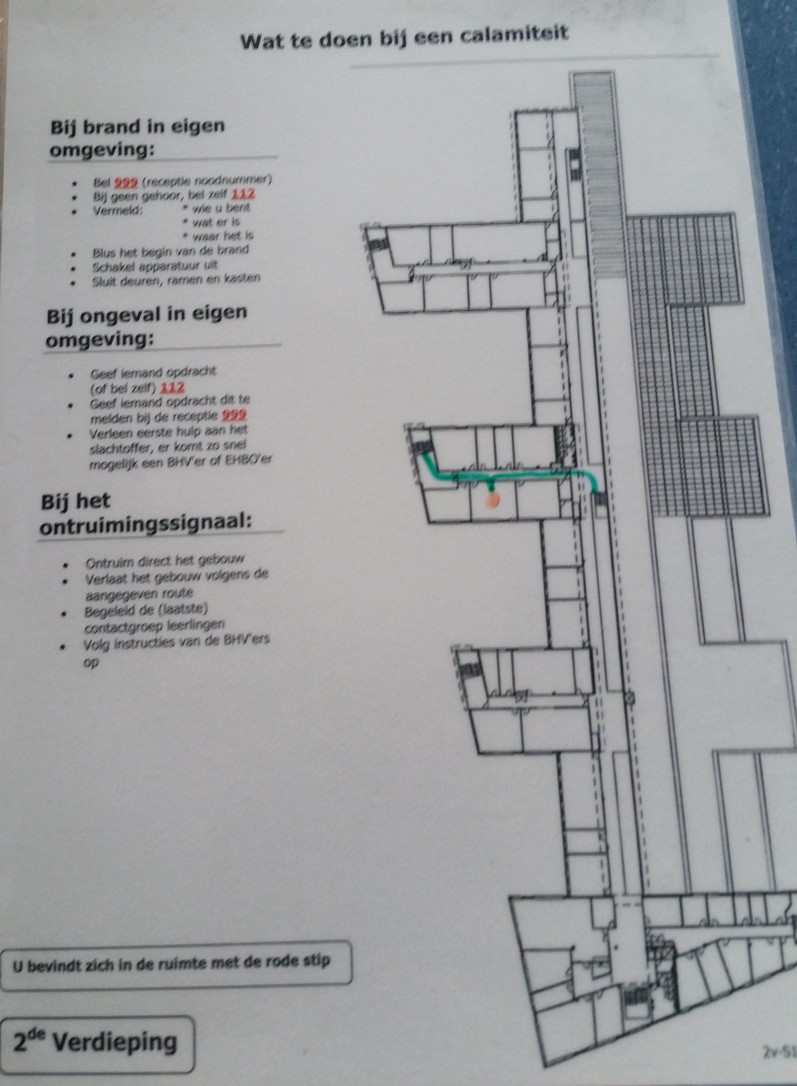 Hoe bouw je een calamiteitenplan op?

Wat zou er kunnen gebeuren?

Hoe moet je hiermee omgaan en wie doet wat?

Organiseer de werknemers en verdeel taken
Opdracht voor 27 oktober

Stel calamiteitenplan op voor jouw eigen groep voor de visles
3 scenario’s uitwerken gericht op mogelijke calamiteit
Scenario 1: alarm gaat af op school
Scenario 2: student / leerling VO wordt onwel
Scenario 3: Onweer tijdens de vislessen
Denk bij ieder scenario aan de volgende punten:
Wat zou er kunnen gebeuren
Hoe moet je hier mee omgaan
Wie doet wat (afspraken maken)
Hoe controleer je de afspraken bij een calamiteit
Verdeel taken (takenlijst)
Waar te verzamelen
Op schrift aanwezig tijdens vislessen (tastbaar) en op 
27 oktober & 31 oktober 2016